10. Peníze a poptávka po peněžních zůstatcích
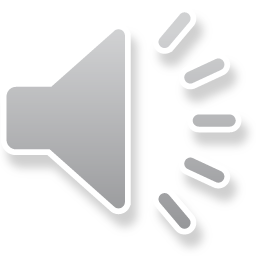 Holman, Ekonomie, Kapitola 21
Historie peněz
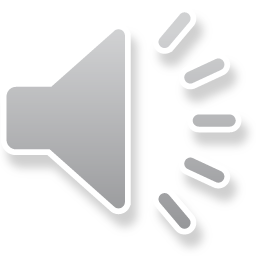 Money As a Debt - Peníze jako dluh (CZ) 47:07
https://www.youtube.com/watch?v=_aEQX0sbEzQ&t=1663s
Proč vznikly peníze
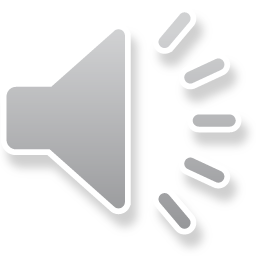 Naturální  směna vyvolává příliš vysoké transakční náklady (náklady směny)
je velmi nepravděpodobné, že by se sešli dva lidé s oboustrannou shodou potřeb
Naturální směna se stává brzdou specializace a dělby práce.
Naturální směna byla nahrazena peněžní směnou
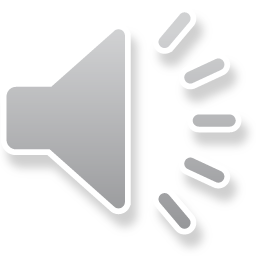 Likvidita aktiva.
Oběživo (mince a bankovky) je plně likvidním aktivem, protože je prostředkem směny samo o sobě - lze je přímo používat ke všem nákupům.
Zůstatky na běžných účtech jsou o trochu méně likvidním aktivem. Ty lze také přímo použít k nákupům, ale ne ke všem, protože někteří obchodníci nepřijímají šeky ani platební karty a prodávají jen za hotové. 
Zůstatky na termínovaných účtech jsou ještě méně likvidním aktivem, protože jejich přeměna v oběživo je spojena s dalšími náklady. 
Cenné papíry (dluhopisy nebo akcie) jsou ještě méně likvidním aktivem, protože při jejich prodeji musíte obvykle platit zprostředkovatelské provize. Navíc, když je chcete prodat rychle, můžete utrpět ztráty - chcete-li totiž prodat rychle, riskujete, že prodáte za momentálně nevýhodnou cenu.
Pozemky a fyzický kapitál (budovy, automobily, zásoby zboží apod.) jsou ještě méně likvidními aktivy. Jejich trh není tak pružný jako trh cenných papírů, takže je jejich prodej spojen s ještě vyššími transakčními náklady, popř. ztrátami.
Lidský kapitál je nejméně likvidním aktivem, protože ten nelze prodat vůbec, jen pronajmout. Lidský kapitál nemůžete prodat, protože je neoddělitelně vázán na vaši osobu.)
Likvidní aktivum je takové aktivum, které lze rychle a bez velkých nákladů nebo ztrát přeměnit v prostředek směny - v peníze.
Likvidita je snadnost přeměny aktiva v prostředek směny. Pod pojmem "snadnost" zde rozumíme nízké náklady nebo ztráty spojené s rychlým prodejem aktiva.
Míra výnosu aktiva závisí také na míře jeho likvidity. Čím je aktivum likvidnější, tím je jeho míra výnosu nižší.
Vymezení peněz
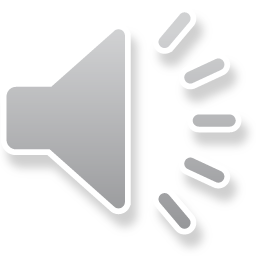 Úzce definované peníze zahrnují oběživo a vklady na běžných účtech. 
Široce definované peníze zahrnují navíc také termínované vklady.
Součet všech peněžních zůstatků v ekonomice nazýváme peněžním agregátem.
 Součet "úzce definovaných" peněžních zůstatků tvoří peněžní agregát M1 
Součet široce definovaných peněžních zůstatků tvoří peněžní agregát M2
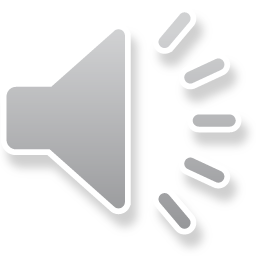 TRANSAKČNí A OPATRNOSTNí ZŮSTATKY
Důvody poptávky po peněžních zůstatcích.
Transakční zůstatky - Černá úsečka znázorňuje postupné zmenšování peněžních zůstatků Růžičkovy rodiny v průběhu měsíce, od prvního "braní" do následujícího "braní" platu. Průměrný stav peněžních zůstatků je 8 000 Kč.
Prvním důvodem pro držbu peněžních zůstatků je transakční motiv. Vyplývá z toho, že člověk obvykle dostává svůj důchod "nárazově" - v určitých intervalech (nejčastěji v dvoutýdenních nebo měsíčních), kdežto jeho výdaje nejsou nárazové nýbrž spíše průběžné. Proto musí držet určité peněžní zůstatky, kterým říkáme transakční zůstatky.
Druhým důvodem držby peněžních zůstatků je opatrnostní motiv.
Někdy se uvádí ještě spekulační motiv a s ním spojená držba spekulačních zůstatků. Ten se však týká spíše spekulantů s cennými papíry
PENĚŽNí ZŮSTATKY A DŮCHOD
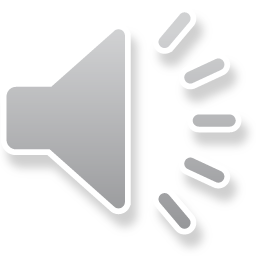 Peněžní zůstatky se zvýší, vzroste-Ii důchod. To proto, že s růstem důchodu rostou výdaje, a lidé tudíž potřebují vyšší stav peněžních zůstatků pro hladké zabezpečování svých výdajů.
PENĚŽNí ZŮSTATKY A ÚROKOVÁ MíRA A INFLACE
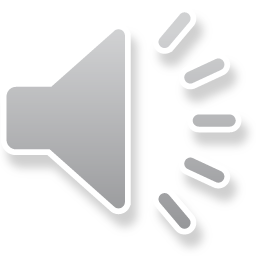 Jak rozeznáte nominální zůstatky od reálných? Když pozorujete růst peněžních zůstatků, které máte ve své peněžence a na svých bankovních vkladech, jde o nominální růst,
Musíte jej "očistit" od růstu cen čili od inflace. Růst reálných peněžních zůstatků zjistíte, když růst nominálních peněžních zůstatků dělíte indexem růstu cen.
Domácnost či firma porovnává dva druhy nákladů: obětovaný úrokový výnos spojený s držbou likvidnějšího aktiva a transakční náklady spojené s držbou méně likvidního aktiva (náklady na přeměnu méně likvidního aktiva v likvidnější aktivum). 
Dokud je obětovaný úrokový výnos nižší než tyto transakční náklady, dá přednost likvidnějšímu aktivu.
Jakmile obětovaný úrokový výnos již převyšuje tyto transakční náklady, dává přednost méně likvidnímu aktivu.
Při vyšší úrokové míře chtějí domácnosti a firmy držet méně peněžních zůstatků a dávají přednost méně likvidním aktivům (například dluhopisům).
POPTÁVKA PO PENĚŽNÍCH ZŮSTATCíCH
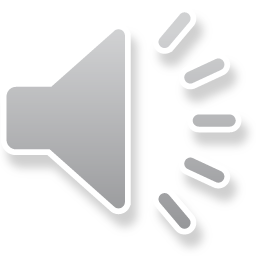 Peněžní zůstatky, které domácnosti a firmy chtějí držet (při určitém důchodu a úrokové míře), nazýváme poptávanými peněžními zůstatky.
Funkce poptávky po peněžních zůstatcích udává závislost poptávaných peněžních zůstatků na úrokové míře (při daném důchodu).
Abychom vyloučili vliv inflace, budeme nadále pracovat s funkcí reálných peněžních zůstatků.
Tržní poptávka po peněžních zůstatcích,
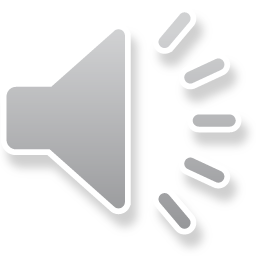 Poptávka po reálných peněžních zůstatcích - Křivka D je tržní poptávkou po reálných peněžních zůstatcích. Křivka je klesající, protože při nižší úrokové míře se stává výhodné držet více peněžních zůstatků a méně dluhopisů či jiných aktiv,
Růst reálného HDP posouvá křivku poptávky po reálných peněžních zůstatcích doprava